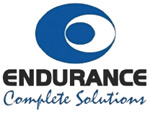 Online Evaluation
27-Jan-2023
1
Organizational Chart
2
27-Jan-2023
C A Certificate
C A Certificate
C A Certificate
27-Jan-2023
3
Balance Sheet
Balance Sheet
4
5
27-Jan-2023
Section 2 - Safety Performance
Total - 25
27-Jan-2023
6
Section 3 - General EHS Systems
27-Jan-2023
7
Section 4 - EHS Practices
Total - 20
8
27-Jan-2023
Section 5 - Plant and Equipment
Total - 25
27-Jan-2023
9
Submit to Civil Department
27-Jan-2023
10